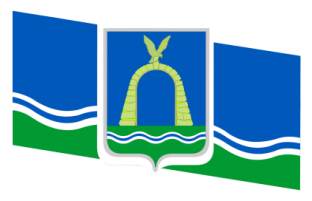 «О бюджете города Батайска
 на 2022 год и на плановый период 2023 и 2024 годов»
Документы, на основании которых составляется проект бюджета
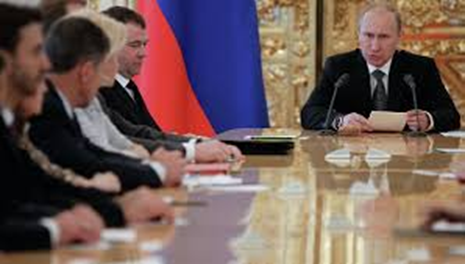 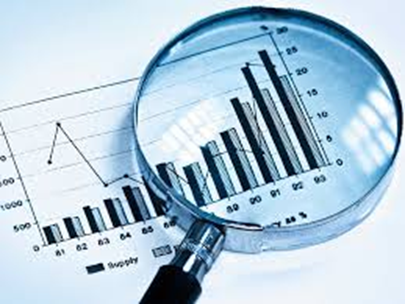 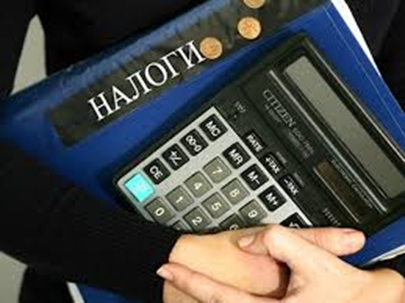 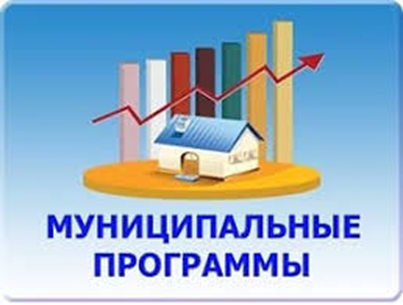 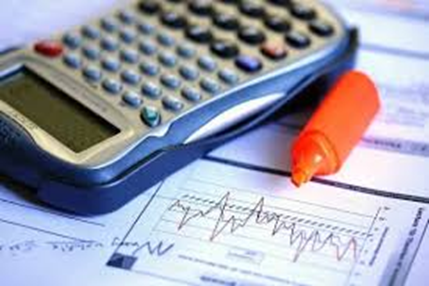 Основные направления бюджетной политики городского округа
- обеспечение долгосрочной сбалансированности и устойчивости бюджетной системы;
 -безусловное исполнение принятых социальных обязательств;
 -повышение эффективности бюджетных расходов;          
-повышение доступности и качества государственных и муниципальных услуг;
 -обеспечение открытости и прозрачности бюджетного процесса и вовлечение в него граждан;
 -поддержание умеренной долговой нагрузки на бюджет городского округа
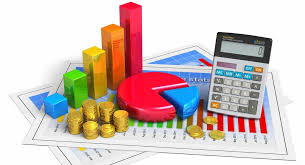 Основные параметры бюджета города Батайскана 2022-2024 годы
млн. рублей
4
[Speaker Notes: НОВЫЕ ЦИФРЫ]
Основные параметры бюджета города Батайска на 2022 год
Доходы бюджета
3 997,6
Расходы бюджета 
3 983,5
млн. рублей
5
[Speaker Notes: Новые цифры]
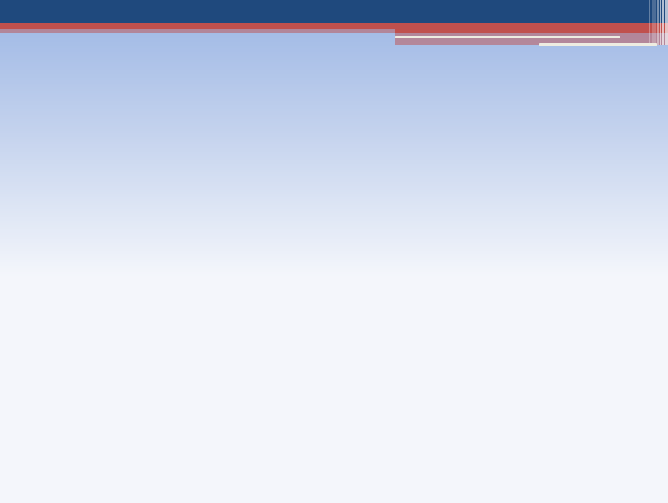 СТРУКТУРА НАЛОГОВЫХ И НЕНАЛОГОВЫХ ДОХОДОВ 
БЮДЖЕТА ГОРОДА В 2022 ГОДУ
млн рублей
11,3%
25,1%
33,4 %
Налог на доходы физических лиц – 430,2
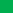 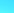 Налог на имущество физ.лиц – 46,6
Налоги на совокупный доход – 138,6
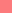 Иные налоговые и неналоговые 
доходы – 69,7
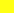 Земельный налог  – 323,4
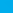 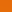 Арендная плата за землю – 145,7
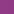 Транспортный налог – 135,4
6
[Speaker Notes: новый]
Основные налоговые и неналоговые доходы бюджета города Батайска в  2022 году (тыс.рублей)
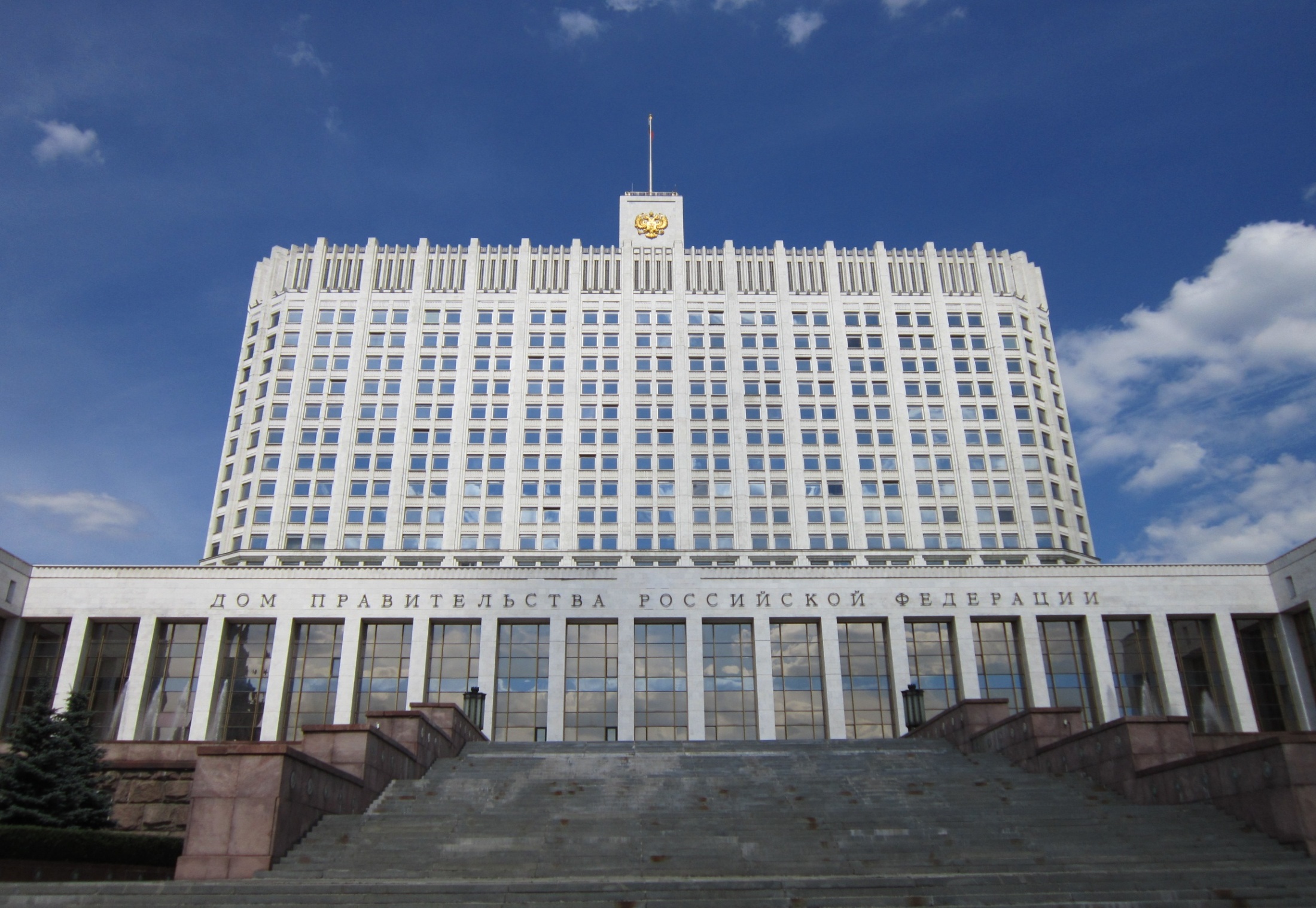 Безвозмездные поступления из областного бюджета
млн. рублей
8
[Speaker Notes: новый]
Расходы бюджета, формируемые в рамках муниципальных программ, и непрограммные расходы, млн.рублей
3 853,3
2023 год
2022 год
3638,0
2024 год
2984,8
130,2
204,9
246,7
расходы бюджета, формируемые в рамках
муниципальных программ города Батайска
непрограммные расходы бюджета города Батайска
Доля муниципальных программ в общем объеме расходов, запланированных на  реализацию муниципальных программ города Батайска в 2022 году
Развитие 
образования
55,0 %
Обеспечение качественными жилищно-коммунальными услугами населения  города Батайска
1,36%
Экономическое развитие 
 
0,0%
Информационное общество 1,15%
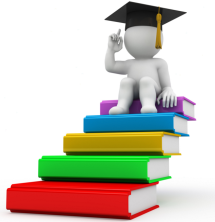 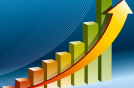 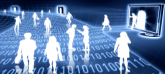 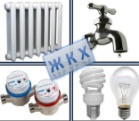 Защита населения и территории от чрезвычайных 
ситуаций, обеспечение пожарной безопасности и безопасности людей на водных объектах 
0,7%
Обеспечение общественного порядка и противодействие преступности
0,22%
Социальная 
поддержка граждан
24,4%
Управление муниципальной собственностью
0,5%
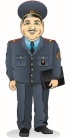 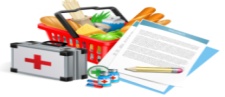 Развитие муниципального управления 0,04%
Обеспечение доступным и комфортным  жильем 
населения  города Батайска
1,23%
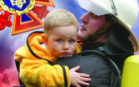 Развитие здравоохранения
2,3%
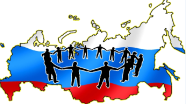 Охрана окружающей среды  и благоустройство 0,6%
Энергосбережение и повышение энергетической эффективности
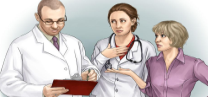 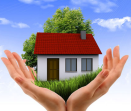 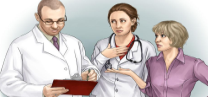 Развитие транспортной 
системы 
4,8%
Развитие 
культуры 
 
5,4%
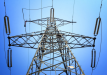 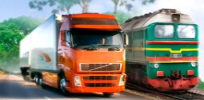 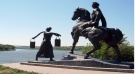 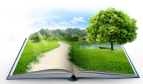 Молодежная политика и социальная активность
0,03%
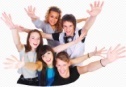 Формирование современной городской среды
1,3%
Управление муниципальными финансами 0,8%
Развитие 
физической культуры 
и спорта 
0,18%
Доступная
 среда 0,00%
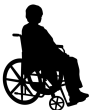 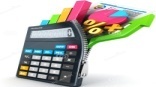 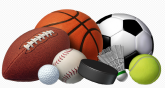 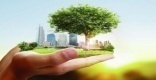 10
[Speaker Notes: новый]
Расходы бюджета города Батайска на  2022 год , тыс.руб.
Расходы бюджета города Батайска на социальную сферу в 2022 году
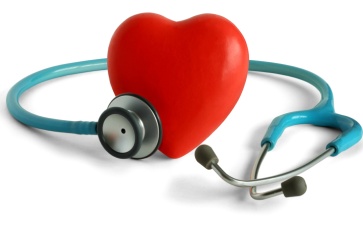 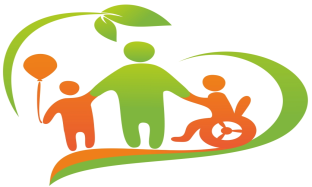 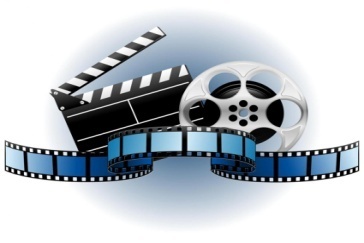 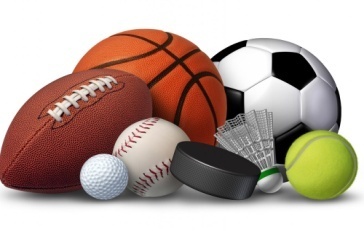 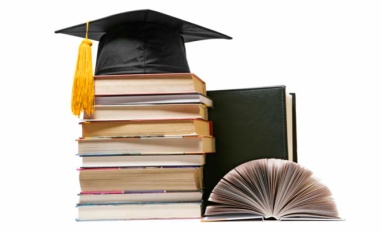 12
[Speaker Notes: новый]
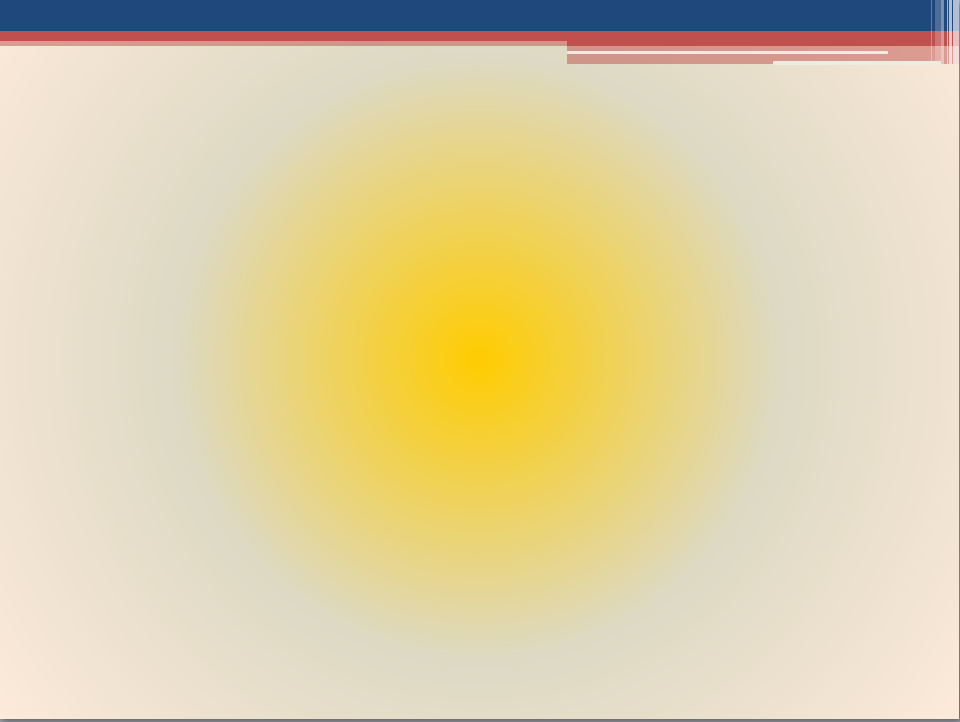 СТРУКТУРА РАСХОДОВ БЮДЖЕТА города батайска 
НА ОБРАЗОВАНИЕ В 2022 ГОДУ
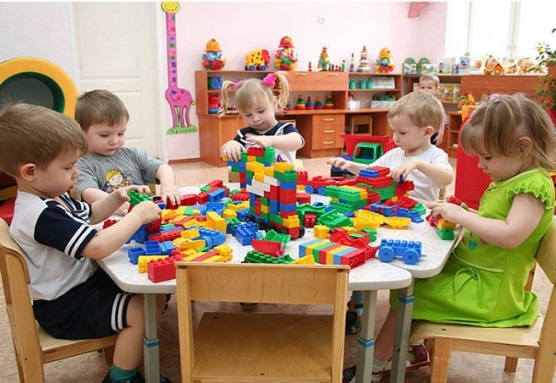 47,6 %
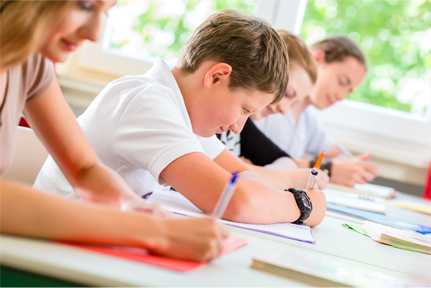 38,0 %
9,8 %
2,8%
1,8 %
млн. рублей
Дошкольное образование – 822,1
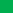 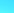 Дополнительное образование – 212,5
Профессиональная подготовка, переподготовка и повышение квалификации – 0,2
Общее образование – 1031,7
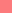 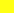 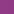 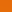 Другие вопросы в области образования – 61,3
Молодежная политика – 38,4
13
[Speaker Notes: новый]
Структура расходов бюджета  города Батайска в 2022 году на социальную политику
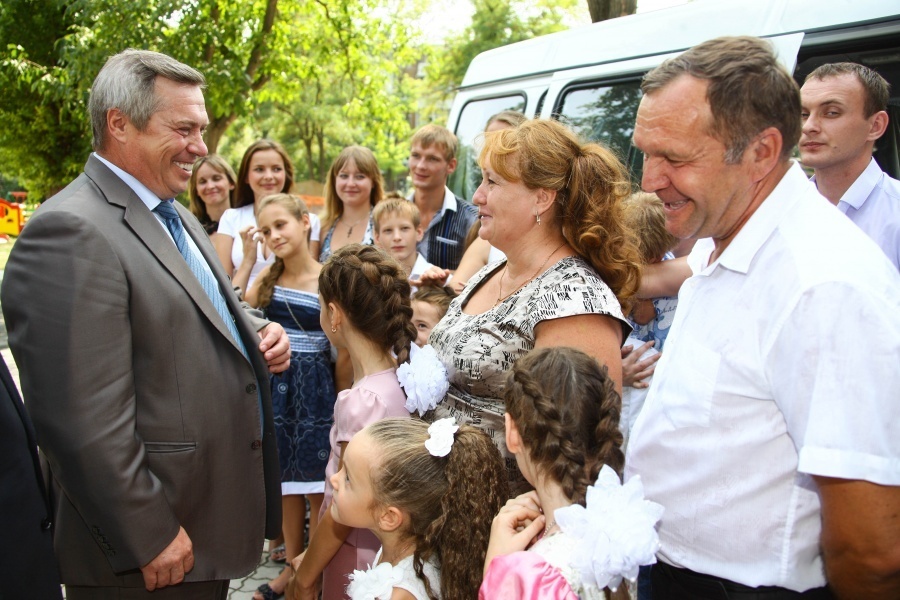 654,9 млн. рублей
270,5 млн. рублей
29,6млн. рублей
14
[Speaker Notes: новый]
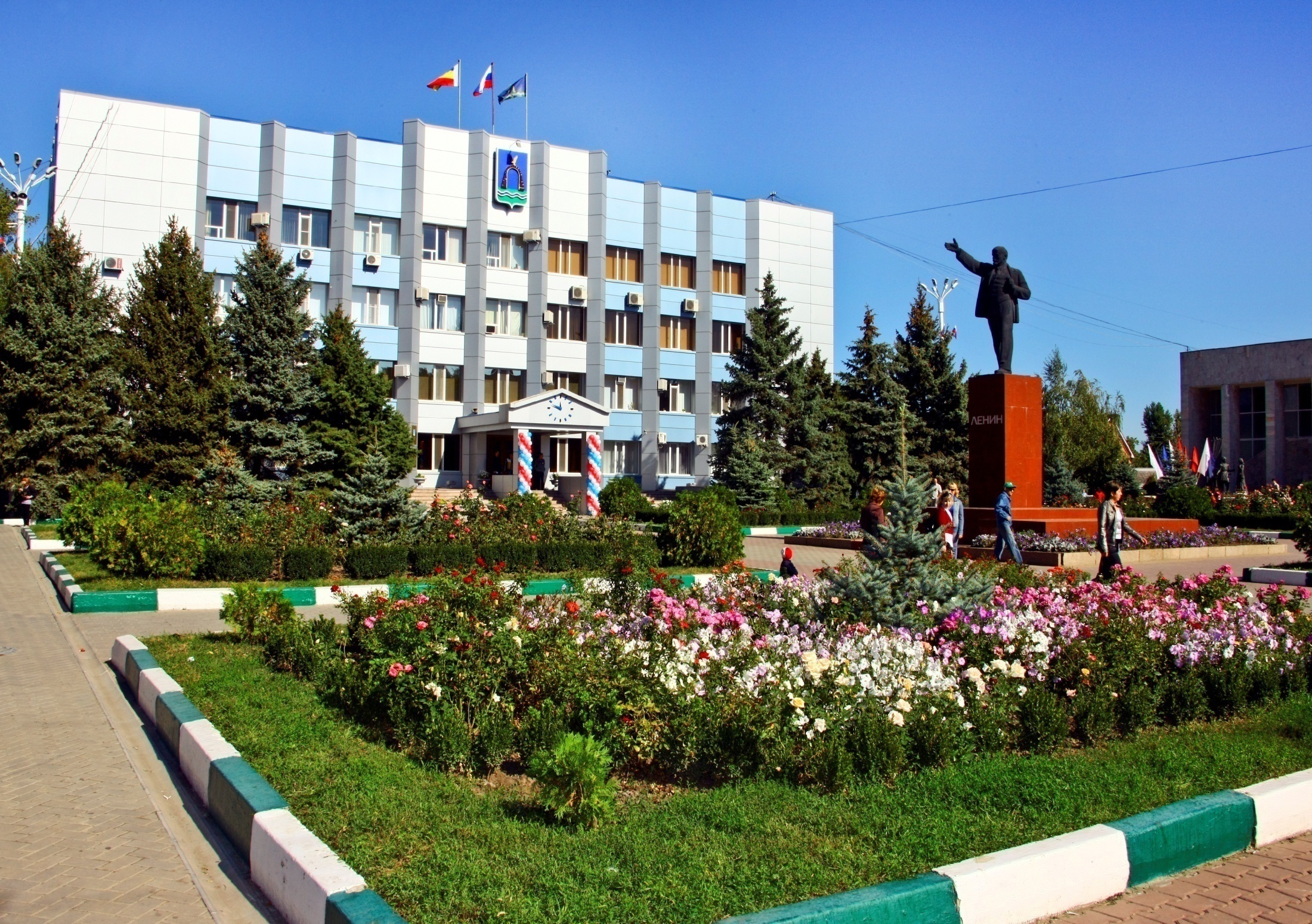 Социальная политика
2022 год
1 018 994,4тыс.руб.
Межбюджетные трансферты  городу Батайску на 2022 год
Дорожное хозяйство 
     33,9 млн. рублей
Дотации
 47,0млн. рублей
Субсидии 
508,4 млн. рублей
2707,8 млн. рублей
Организация бесплатного питания учащихся начальных классов
72,7 млн. рублей
Капитальный ремонт 
2 объектов 
22,8 млн. рублей
Иные межбюджетные трансферты 
49,6 млн. рублей
Прочие направления              72,2 млн. рублей
Приобретение оборудования
66,8 млн. рублей
Субвенции на переданные полномочия
2 102,8 млн. рублей
Строительство и реконструкция 
1 объект
240,0 млн. рублей
16
[Speaker Notes: новый]
Расходы бюджета города Батайска на  плановый период, тыс. рублей
Расходы на образование
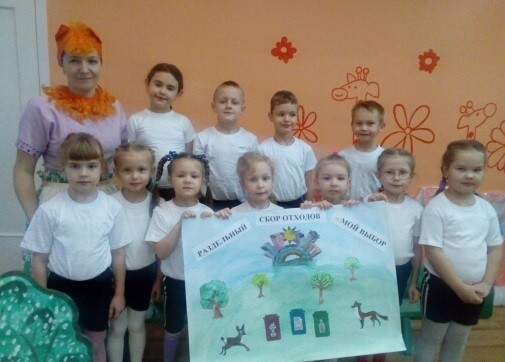 Расходы на образование занимают самую большую 
долю в расходах бюджета. 
2022 год- 2 166 216,2 тыс. рублей или 54,4 процента
2023 год- 1 908 154,8тыс. рублей (49,7 процента)
2024 год- 1 859 403,3тыс. рублей (57,5 процента)
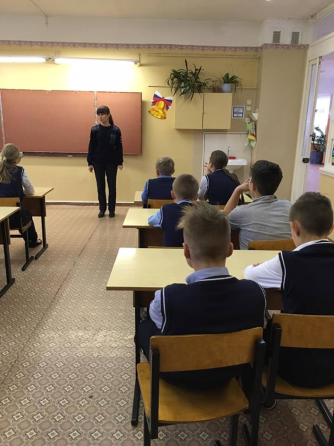 Расходы на культуру
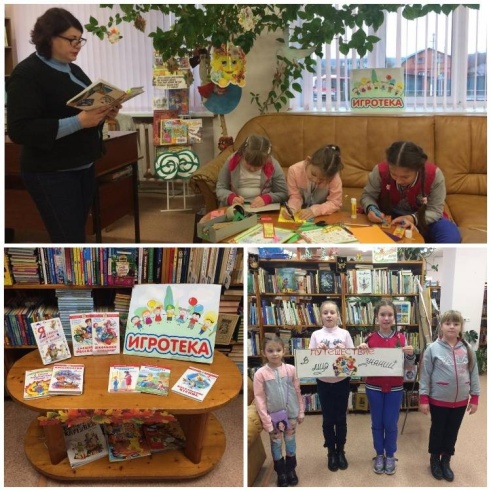 2022 год- 123 545,3 тыс .рублей
2023 год- 120 531,6 тыс. рублей
2024 год- 120 841,2 тыс. рублей
Расходы включают содержание учреждений культуры, проведение различных мероприятий
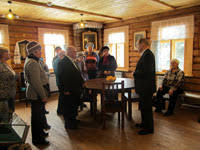 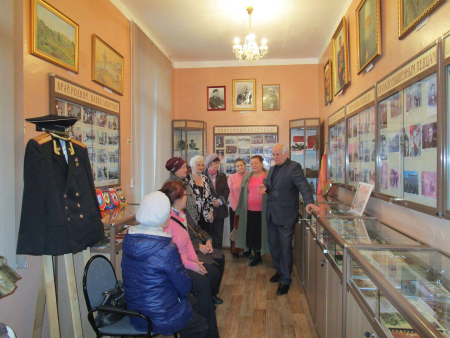 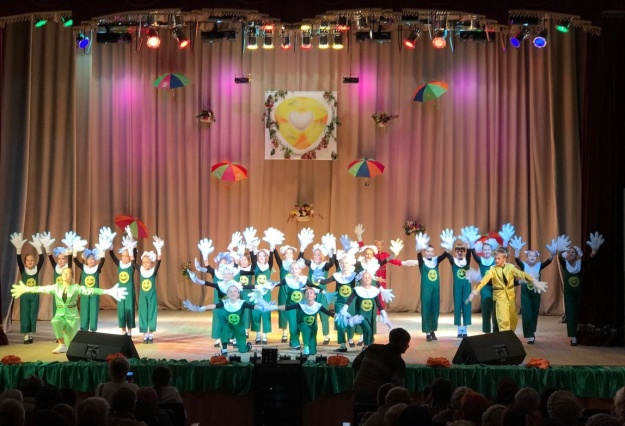 Расходы на социальную политику2022 год- 1 018 994,4тыс.рублей2023 год- 1 025 247,5тыс.рублей2024 год- 578 071,4тыс.рублейвключают расходы на обеспечение мер социальной поддержки отдельных категорий граждан, выплату субсидий за жилищно-коммунальные услуги, доплату к пенсиям  муниципальным служащим, обеспечение жилыми помещениями детей-сирот
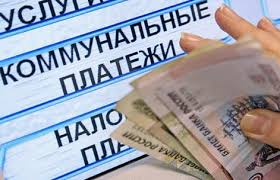 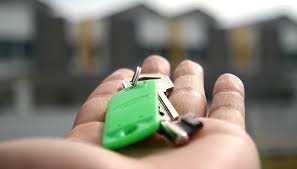 Расходы на здравоохранение 2019 год – 89 312,0тыс. рублей2020 год -130 114,9тыс. рублей2021 год – 15 540,8тыс. рублей